DISCIPLINE MANAGEMENT: EFFECTIVE MANAGEMENT AND CHALLENGES WRT SENIOR MANAGEMENT
24 AUG 2022
1
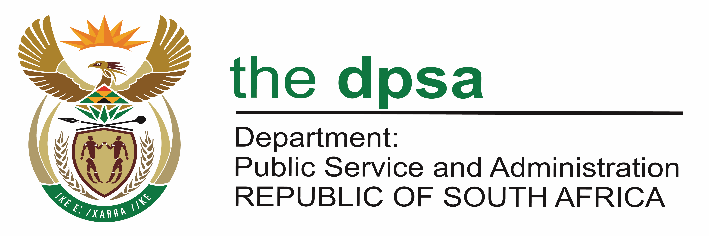 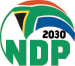 “Growing South Africa together for a 
capable and ethical Public Service”
Aim of presentation
To brief the Portfolio Committee on the effective management of disciplinary cases and challenges encountered in the implementation of the policy on the disciplinary cases for senior managers in the public service.
Discipline Management : Status Quo
FOSAD Reports on the implementation of discipline management by departments over the past two years clearly indicate that the implementation of discipline management is neither effective, nor efficient. The reason being:

The backlog in misconduct cases increased
The backlog in precautionary suspensions increased
The total cost for precautionary suspensions stabilised around R 82 million for provinces and R 25 million for national departments.  

The data presented only reflects that of the departments who captured their information on PERSAL.
Discipline Management : Status Quo
Over two years (2020 – 2022):

Increase in misconduct cases for both national and provincial departments.
National Departments increased from 651 cases (March 2021) to 1890 cases (March 2022).
Provincial Departments increased from 2004 cases (March 2021) to 2517 cases (March 2022).

(Keep in mind, 2020 faced by challenges due to Covid-19)
Discipline Management: Status Quo
Discipline Management : Status Quo
Discipline Management : Interventions
Backlog disciplinary cases:
2020-2021: The MPSA, DG and TAU prioritised departments with backlogs and launched an intervention in Q3.  One on one sessions involving Ministers were held, followed by sessions with DGs, with technical assistance provided in the form of workshops to address shortcomings.  Departments were assisted to record all cases and were required to provide monthly progress reports to the DPSA.
Due to the intervention: 71% of national departments finalised their disciplinary cases by end of Q4.
2021-2022: Improvement was not sustained.
Discipline Management : Interventions
Long overdue precautionary suspensions (1 – 5 years):
2020-2021: Specific departments and provinces were prioritised and provided with technical assistance.  As a result, 78% of all precautionary suspensions were finalised by provinces, and the cost of precautionary suspension in KZN decreased with R 60 million from Q 3 to Q 4. 
2021-2022: The cost for suspensions are higher, even though less employees were suspended (thus, high ranking officials).
SMS: Challenges encountered
Poor data, not captured, incorrectly captured, thus no proper analysis. The table presents all misconduct cases referred to labour relations against SMS in the Public Service from 1 Jan 2018 – 31 July 2022, as captured on PERSAL.
SMS: Challenges encountered
SMS: Challenges encountered
Poor capturing and poor record keeping make it difficult to outline the specific challenges experienced by SMS. In general, non-compliance is aggravated by the following:

Not all cases are reported to Labour Relations and as such are not captured on PERSAL.
Poor internal monitoring/oversight of disciplinary cases.
No consequences for not capturing data on PERSAL.
SMS: Challenges encountered
The implementation of discipline management for senior managers are complicated in the following way:
Unnecessary delays to commence with a disciplinary hearing when weighing the impact of possible disciplinary action on service delivery and the culture of an organisation.
Difficulty to secure role-players, presiding officers and employer representatives (reluctance to use non-SMS members to initiate and chair against SMS members).
Reluctance of subordinates to testify against seniors in fear of victimization.
Not involving Labour Relations Unit in cases involving SMS, resulting in non-compliance with the SMS handbook.
Unwarranted use of legal representation in cases that are not legally complex.
SMS: Challenges encountered
The implementation of discipline management for senior managers are complicated in the following way (cont):
Pro-longed precautionary suspensions that are costly to the State.
When used to victimise employees. SMS members frequently request assistance of DPSA (either in writing or via hotline) to intervene in disciplinary actions (suspensions, abuse of power and victimisation) contemplated against them by their seniors (including DDGs, DG and Executive Authorities).
Delays caused by forum shopping by those being disciplined – refering same matters under disciplinary to EA for intervention, OPSC, Bargaining Council etc resulting in delays
Postponements (no limit currently) by employees avoiding to face facts in the hearing 
Postponements by employer (no limits currently) trying to keep an employee out of work through suspensions and yet no strong case to prove.
Conclusion
To address the current shortcomings in discipline management, the DPSA is:
Addressing non-compliance by elevating issues pertaining to discipline management to FOSAD and the MPSA.
Addressing data management through: Better categorisation of discipline management data on PERSAL to make capturing easier, automating some of the reporting processes and to improve data collection. 
Addressing training and awareness (Presiding officers, HR officials, managers).
Developing a new discipline management strategy for the Public Service which will focus on review of legislation, addressing implementation challenges and addressing culture.
Review disciplinary code